Módulo 3 – Circuitos Combinatórios
Descodificadores e Codificadores
Codificador de prioridades
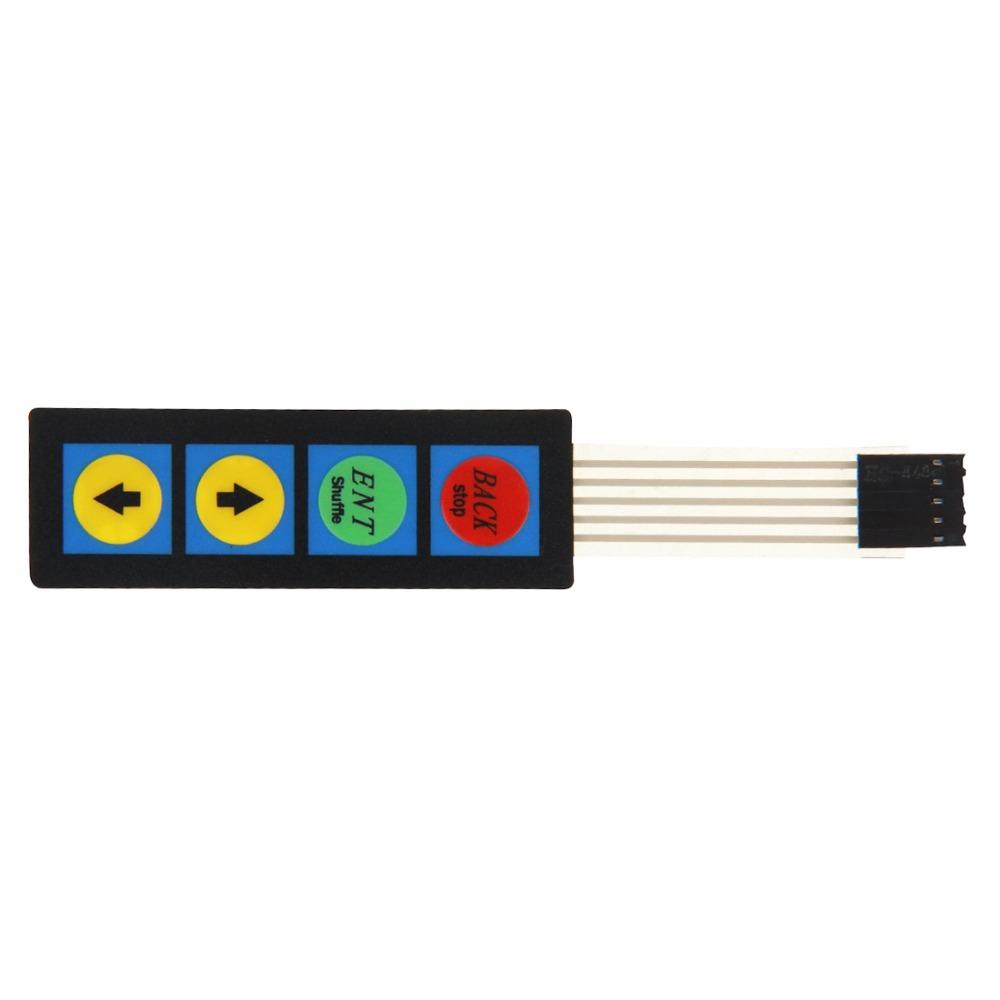 ExercícioCodificador de prioridades 4:2
codificar 4 teclas tendo na saída um número binário de 2 bits
Codificador prioridades - Possui a lógica necessária para obter na saída um código binário relativo à entrada ativa de mais alta ordem.
Elimina o problema de duas ou mais entradas serem acionadas simultaneamente.
S1=e3+e3’e2
X= DON'T CARE
S0=e3’e2’e1+e3
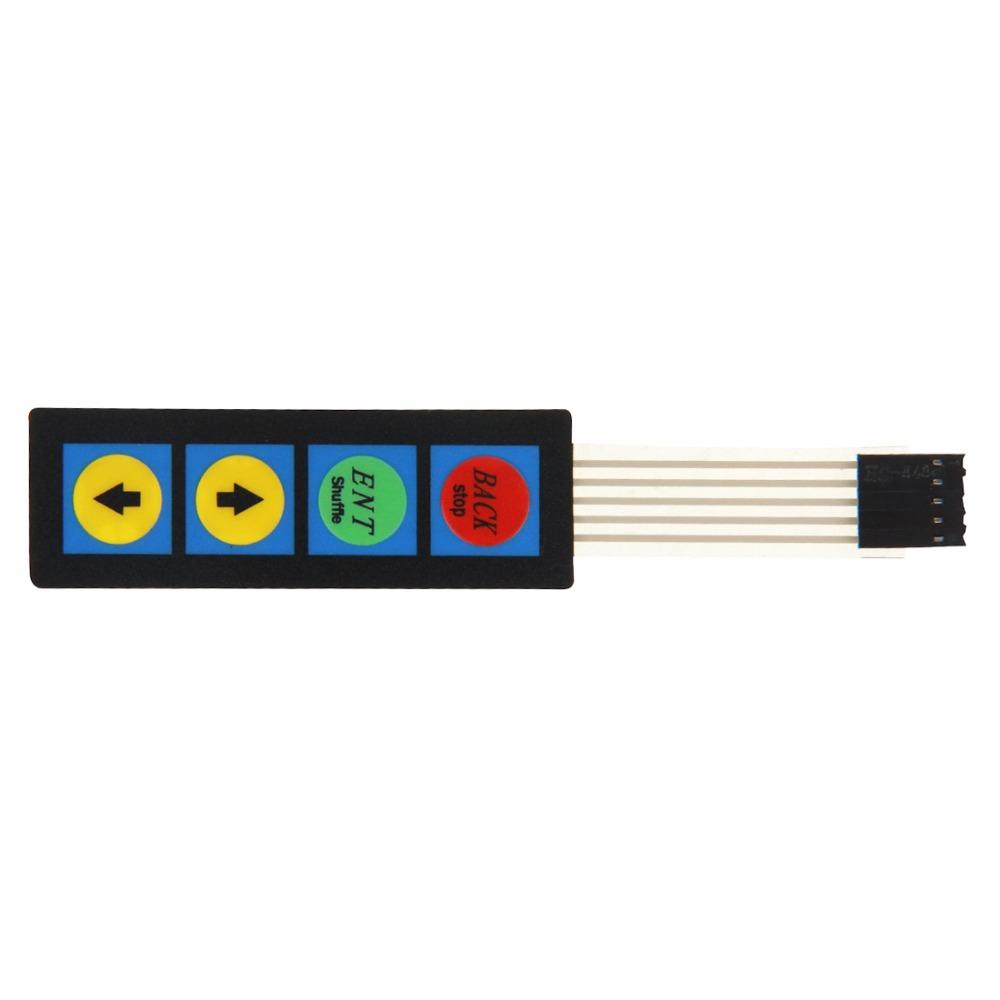 Codificador de prioridades 4:2vsCodificador 4:2
Codificador de prioridades 4:2
Codificador 4:2
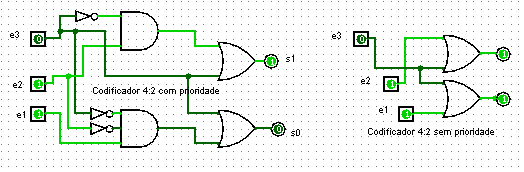 Possui a lógica necessária para obter na saída um código binário relativo à entrada ativa de mais alta ordem. 
• Elimina o problema de duas ou mais entradas serem acionadas simultaneamente.
O problema deste processo é que sempre que existe mais do que uma entrada ativa a duas saídas vão ficar ativadas
Codificador de prioridades 4:2
Codificador de prioridades 4:2
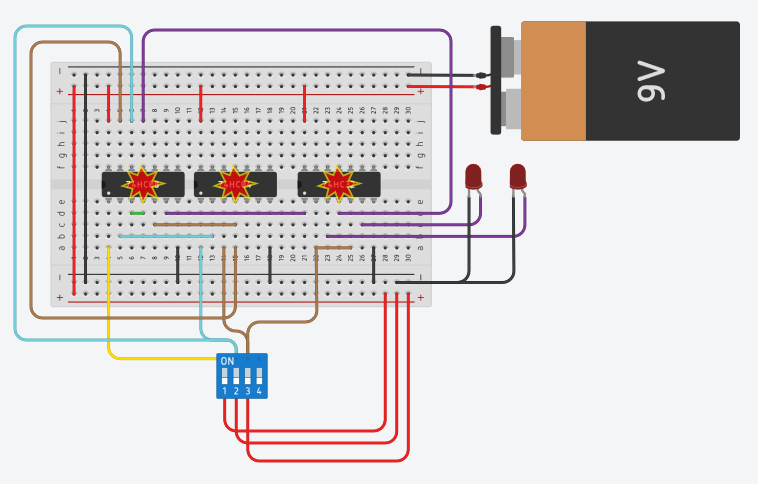 https://eletronicagaragem.blogspot.pt/2016/01/eletronica-digital-codigo-bcd-gray-e.html